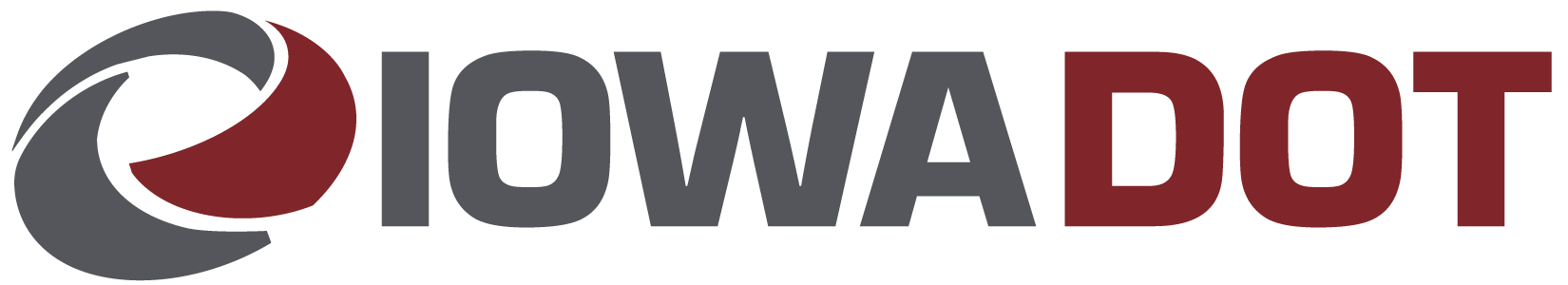 State Recreational Trails Program
Funding Recommendation
State Recreational Trail Program
Created in 1988
Available to cities, counties, state agencies, local governments, or non-profit organizations through an application program
Purpose is to establish recreational trails in Iowa for the use, enjoyment and participation of the public.
Project Evaluation Criteria
Need in terms of population to be served and existing trails in the area (25 points)
Compatibility with local, areawide, regional or statewide plans (15 points)
Benefits of multiple uses and recreational opportunities (20 points)
Quality of the site (25 points)
Economic benefits to the local area (10 points)
Special facilities for disabled users (5 points)
Project is "shovel ready“ and will be completed by 6-30-2025 (25 points)
Projects with cash match (5 points)
Available Funding and Application Summary
Available Funding: 
FY 2023 Legislative appropriation from the Rebuild Iowa Infrastructure Fund:			$2,500,000
Underruns from closed projects:  	$   253,115
Total available funding:			$2,753,115
Application Summary:
Total number of projects:  44
Total project costs:  $44,610,141
Total amount requested:  $21,507,764
List of Applications Recommended
Jump to applications not recommended for funding
List of Applications Recommended
Jump to applications not recommended for funding
Map of Applications Received
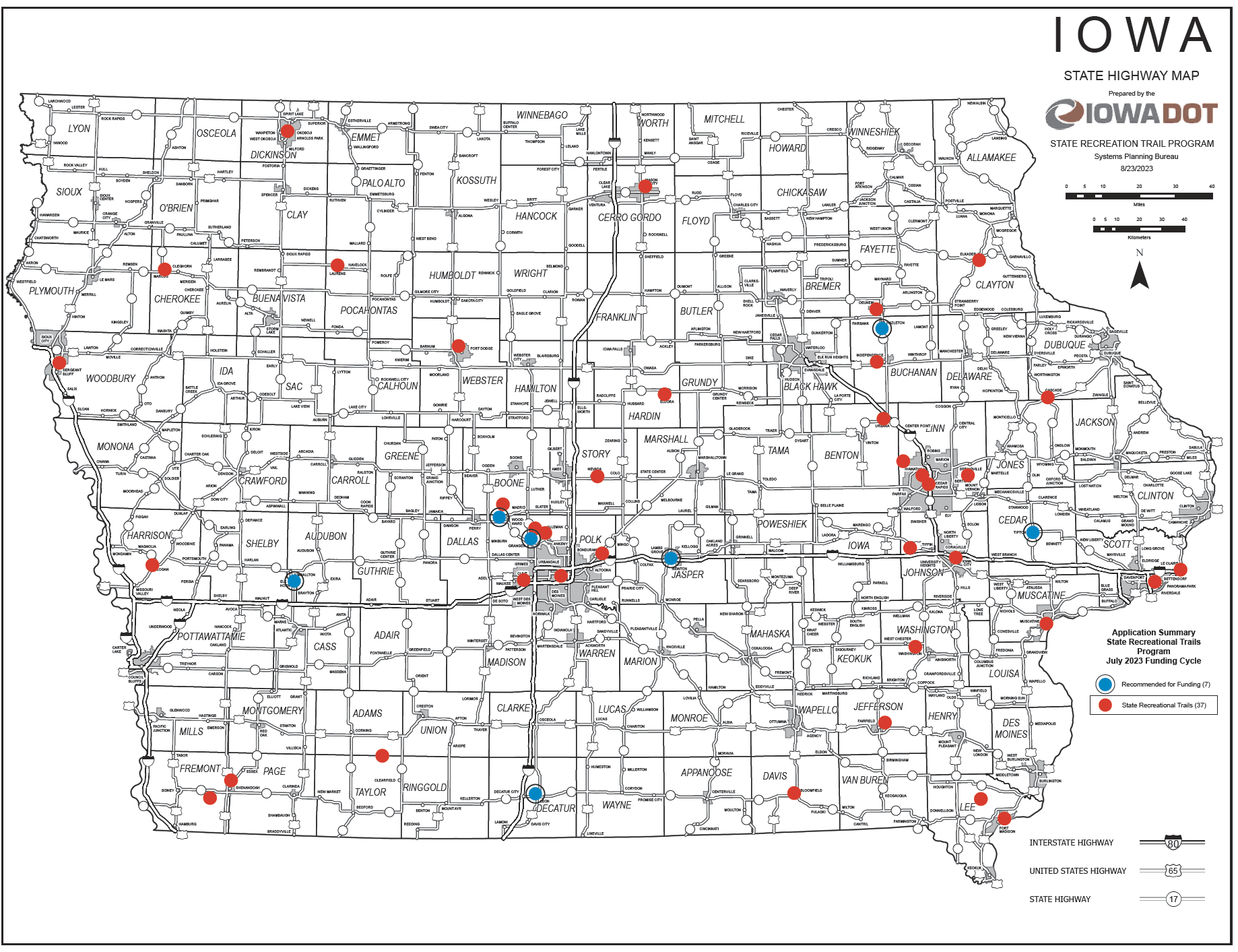 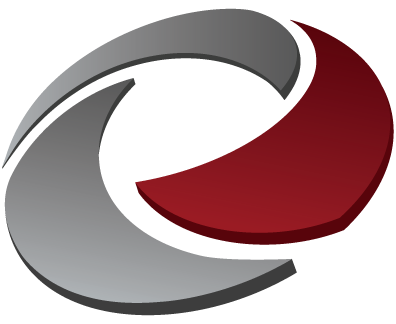 QUESTIONS?
Scott Flagg, Systems Planning Bureau
Scott.Flagg@iowadot.us
515-239-1252
Raccoon River Valley Trail to High Trestle Trail Connector Phase VI (Dallas County Conservation Board)

This project will construct 2.0 miles of paved trail from O Avenue in Bouton to Quinlan Avenue where it will connect to the existing 25-mile High Trestle Trail. This is the final phase of the 9- mile connector trail between the High Trestle Trail and the 89-mile Raccoon River Valley Trail.
Total Cost:    $2,072,127 	
Requested:   $   675,000  (33%)
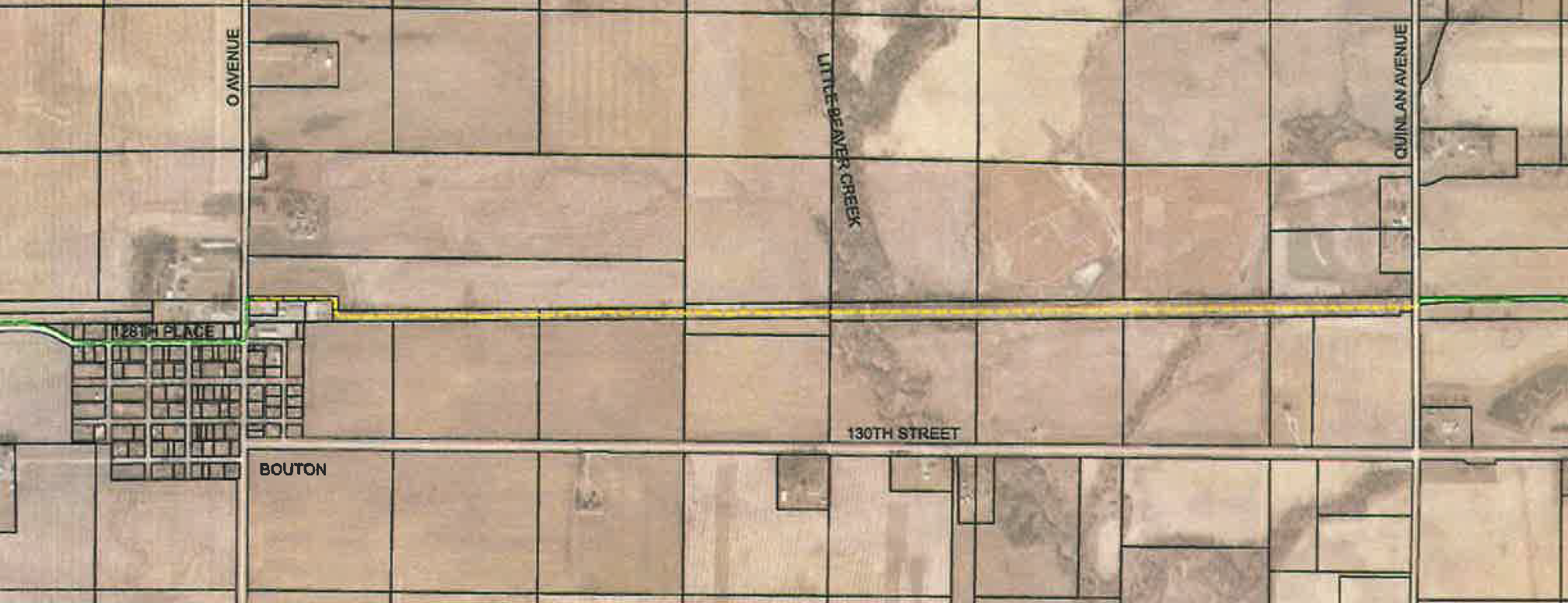 Return to List of Applications Recommended
Red Rock Prairie Trail: Prairie City to Mitchellville (Jasper County Conservation Board)

Construction of this 7-mile trail will extend Red Rock Prairie Trail from Prairie City near Commerce Drive to Mitchellville at NE 116th Street.  The Red Rock Prairie Trail currently extends 9 miles from Monroe to Prairie City.
Total Cost:         $2,439,800	
Requested:        $   499,800  (20%)
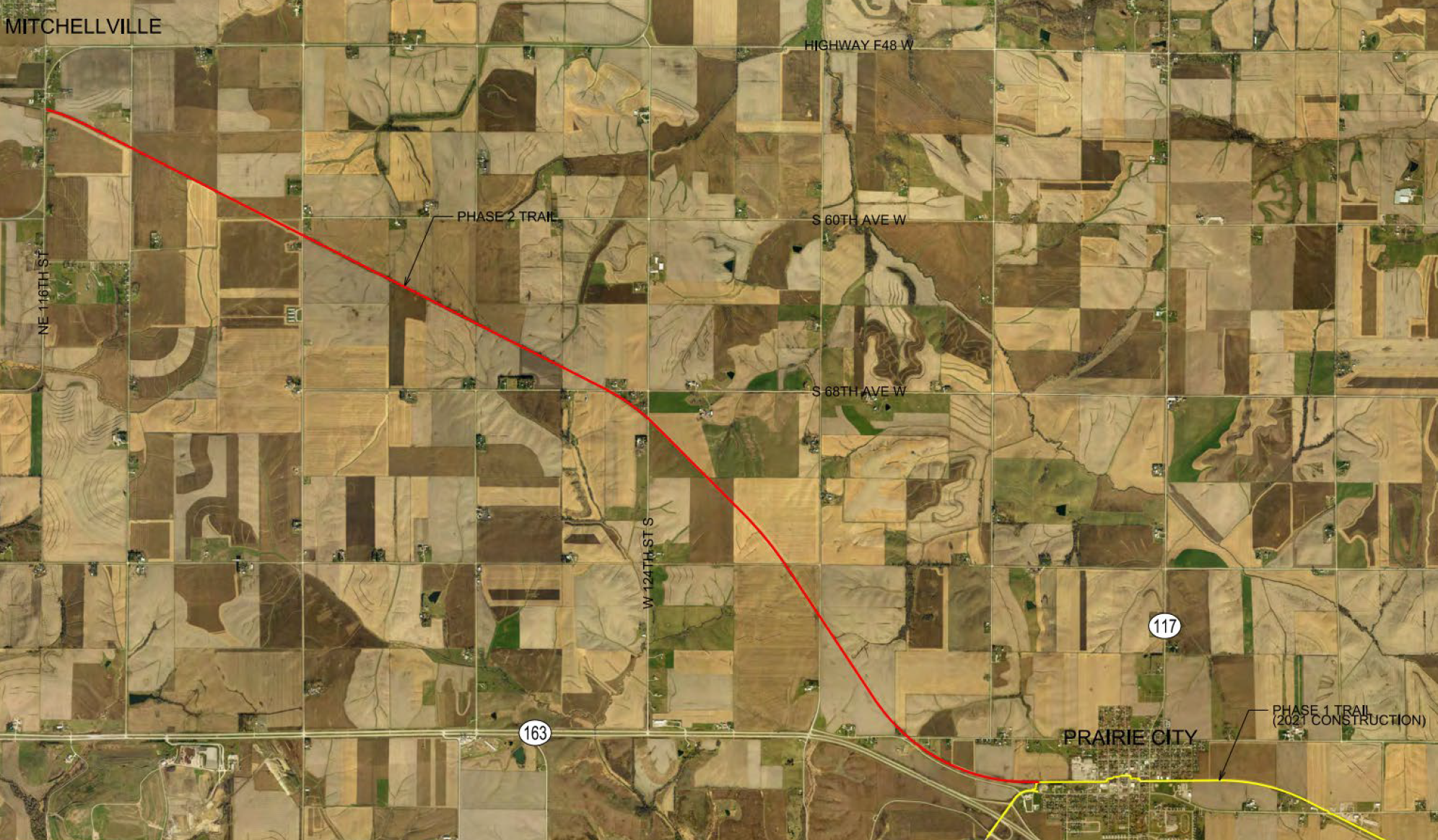 Return to List of Applications Recommended
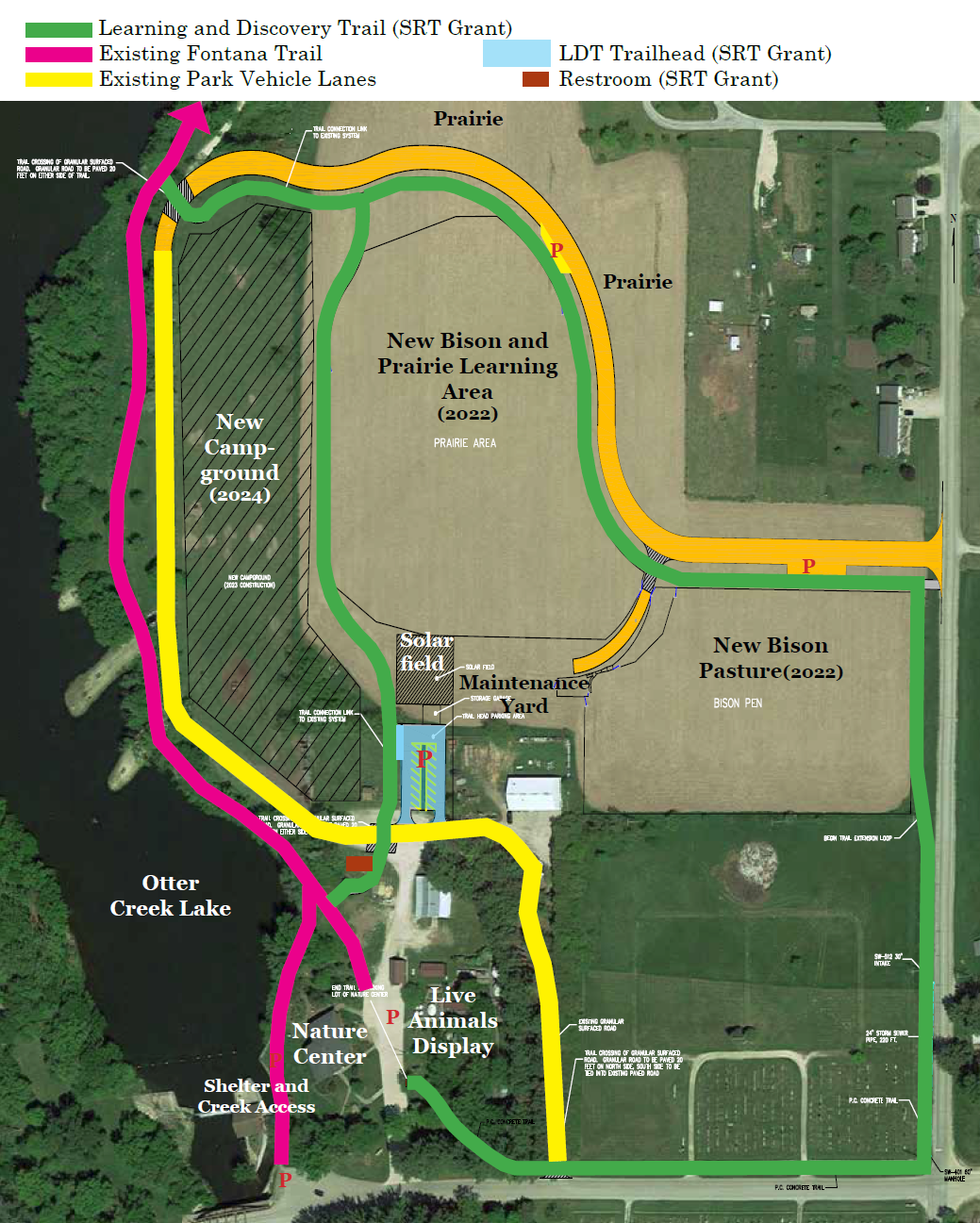 Fontana Park Learning and Discovery Trail (Buchanan County Conservation Board)

This project constructs a 0.9-mile ADA accessible trail loop through the existing Bison and Prairie Learning Area in Fontana Park connecting to the existing 2.2-mile Fontana Trail and includes a concrete-paved trailhead with ADA-accessible parking and vault restroom.

Total Cost:    $547,674	
Requested:   $238,534 (44%)
Return to List of Applications Recommended
Hoover Trail Bridge #2 (Cedar County Conservation Board)

This project will replace an unsafe timber bridge with a prefabricated steel truss bridge along the Hoover Nature Trail. Designated as part of the national American Discovery Trail, this 3.7-mile segment was opened in 1990 and was one of the first rail-to-trail conversion projects completed in Iowa.

Total Cost:    $320,000
Requested:   $130,000  (41%)
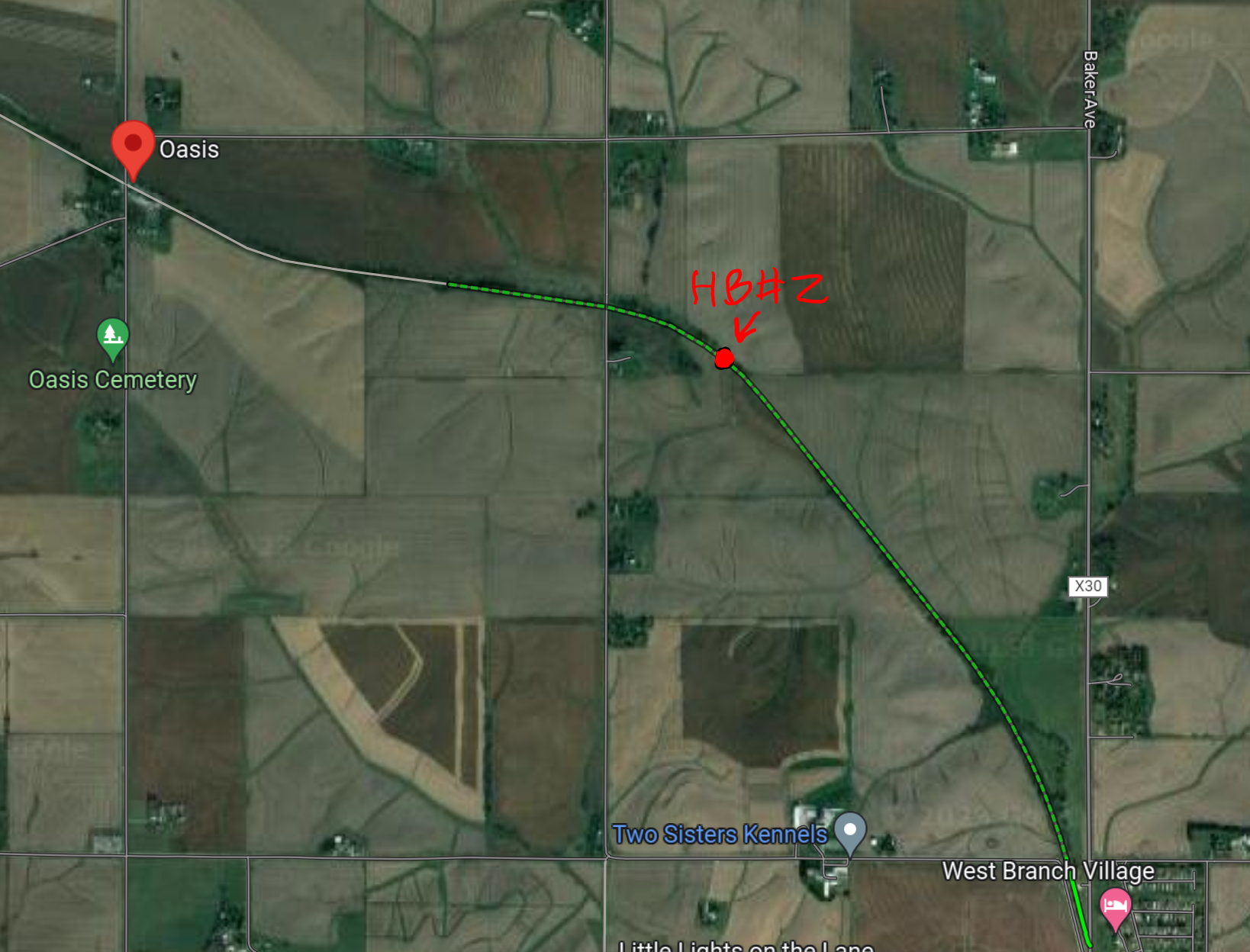 Return to List of Applications Recommended
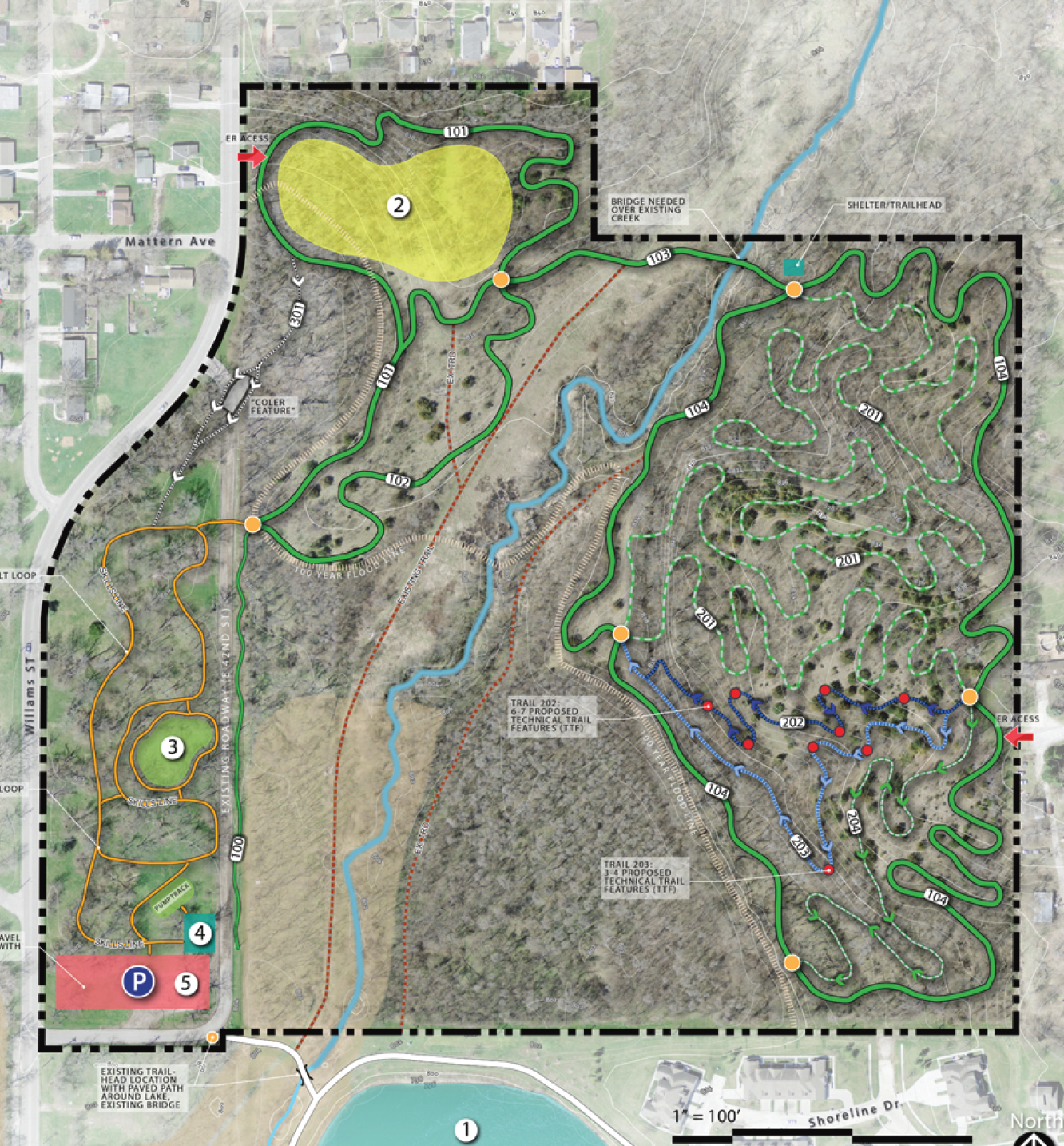 Copper Creek Mountain Bike Park (Polk County Conservation Board)

This project will construct a 4.4-mile soft surface multi-use trail system within the Fourmile Creek Greenway in east Des Moines. This trail system will offer mountain bikers banked turns, quick elevation changes and jumps as well as hiking and non-mountain biking pursuits.

Total Cost:    $1,450,000	
Requested:   $   400,000 (28%)
Return to List of Applications Recommended
Little River Scenic Pathway Phase 2 (Decatur County Conservation Board)

This project extends the Little River Scenic Pathway 0.4 miles from the end of phase 1 near the west side of the Little River Dam to the planned Savanna Hills Learning Center.

Total Cost:    $480,000	
Requested:   $346,913 (72%)
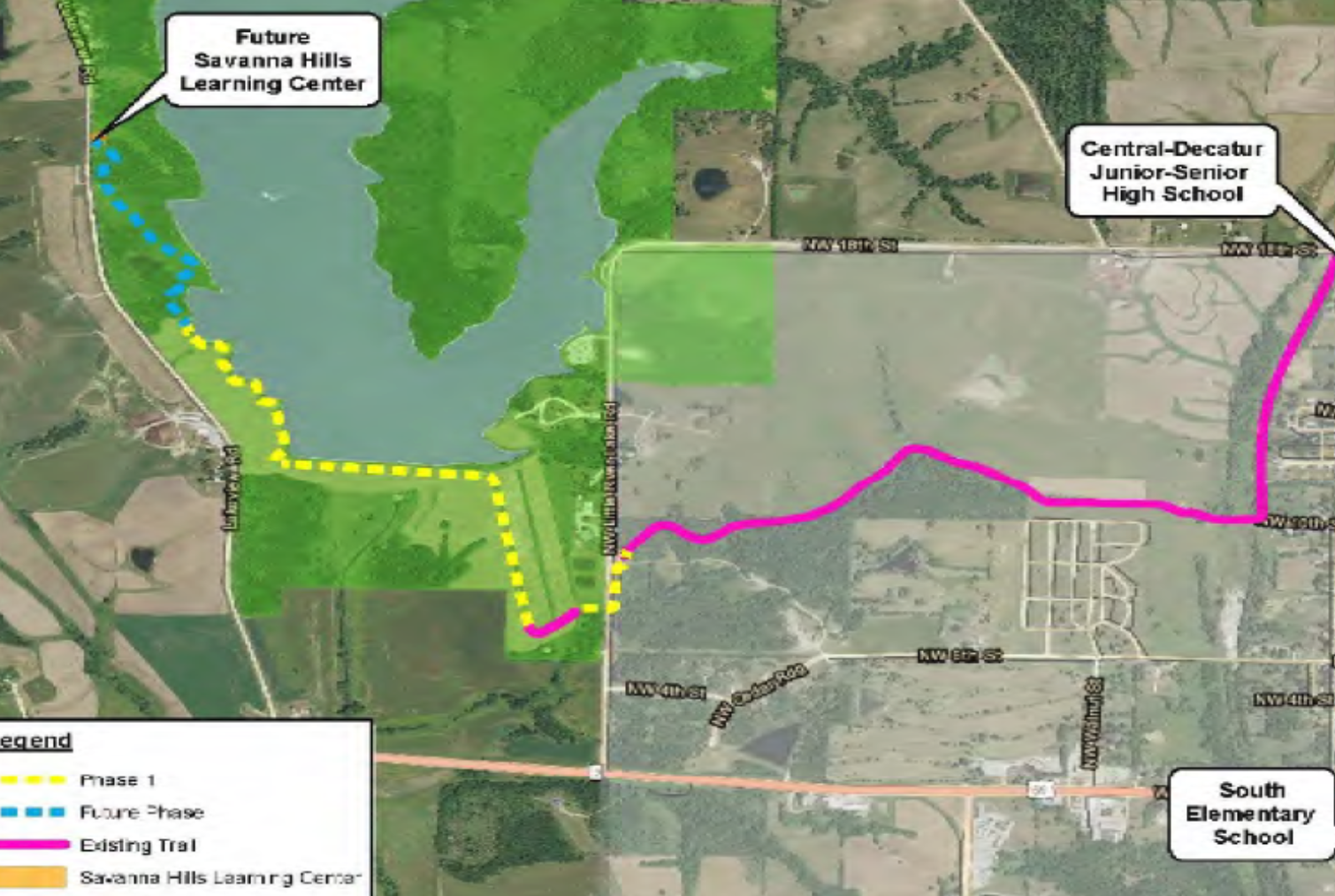 Return to List of Applications Recommended
Ballpark to Ballpark Shelby County Trail Phase 2 (Shelby County)

This project will construct a 1.5-mile multi-use trail along Iowa 191 from Street F32 to 1380th Street.  This is phase 2 of an eventual 7-mile trail connecting Panama to Portsmouth.

Total Cost:         $898,975	
Requested:        $672,980 (75%)
Recommended: $462,868 (51%)
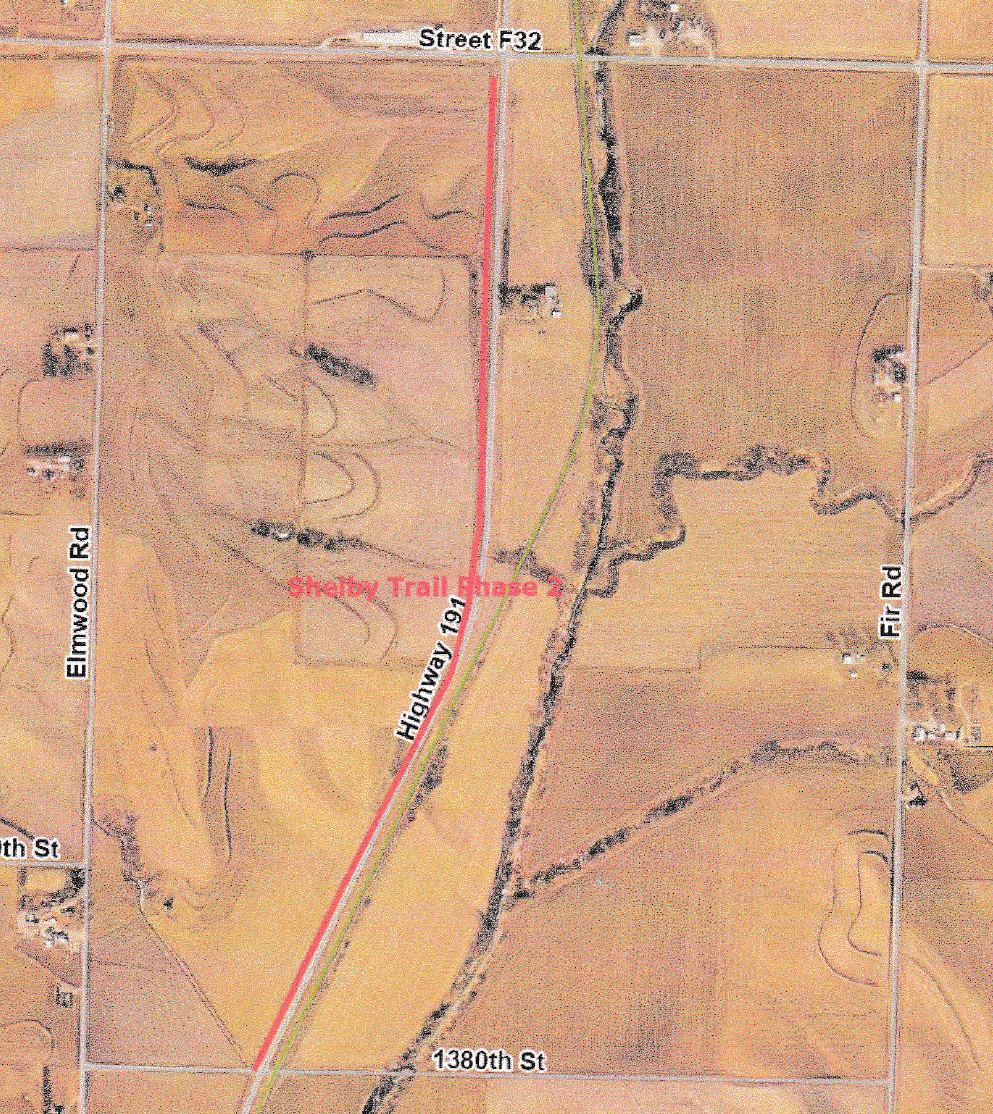 Return to List of Applications Recommended
List of Applications Not Recommended for Award
Return to List of Applications Recommended
List of Applications Not Recommended for Award
Return to List of Applications Recommended
List of Applications Not Recommended for Award
Return to List of Applications Recommended
List of Applications Not Recommended for Award
Return to List of Applications Recommended
List of Applications Not Recommended for Award
Return to List of Applications Recommended
List of Applications Not Recommended for Award
Return to List of Applications Recommended